Introduction
Introduce    Project    Ongoing project   After the graduation   Project Plan
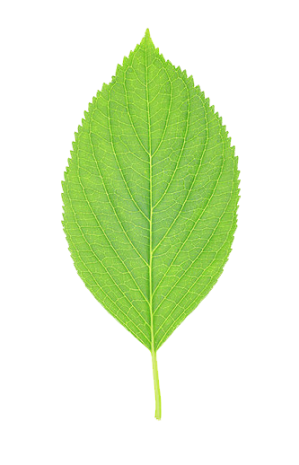 20071592 박민선
Introduce
Project    Ongoing project    After the graduation   Project Plan
박민선 20071592
 멀티미디어공학과 4학년
 CGL연구실 소속
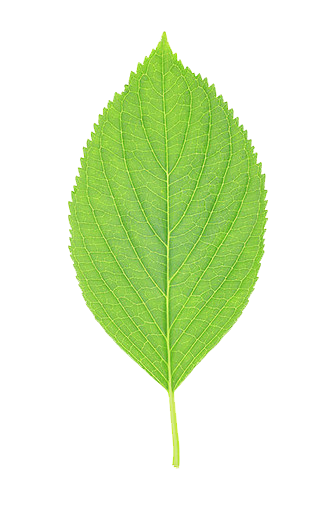 Dongseo Univ. 20071592 Park minsun
2
Introduce
Project    Ongoing project    After the graduation   Project Plan
데이터베이스
시스템 프로그래밍
객체지향 프로그래밍
컴퓨터 그래픽스
영상처리, 신호처리
리치 인터넷 어플리케이션
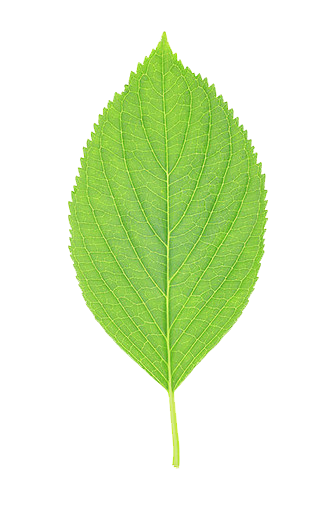 Dongseo Univ. 20071592 Park minsun
3
Introduce                 Ongoing project     After the graduation    Project Plan
Project
RFID를 이용한 U-Orchestra
교내 학술제 참여
Camera를 이용한 Color tracking
Digital image processing 수업 프로젝트
Silverlight를 이용한 콘텐츠 제작
Rich application 수업 프로젝트
ASP로 개인 홈페이지 제작
개인 스터디 프로젝트
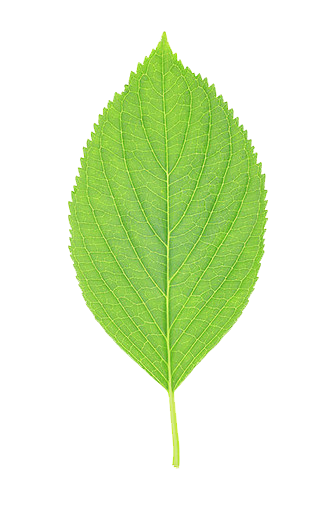 Dongseo Univ. 20071592 Park minsun
4
Introduce    Project    Ongoing project After the graduation   Project Plan
Ongoing project
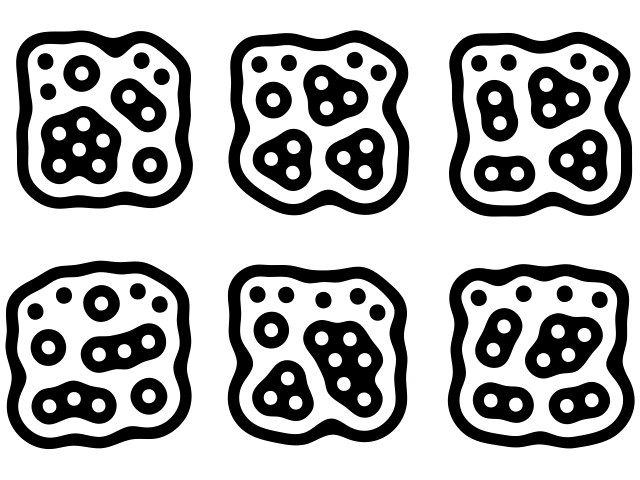 PC 캠과 연동하여 
터치 및 인터랙션을 가능하게 하는 라이브러리
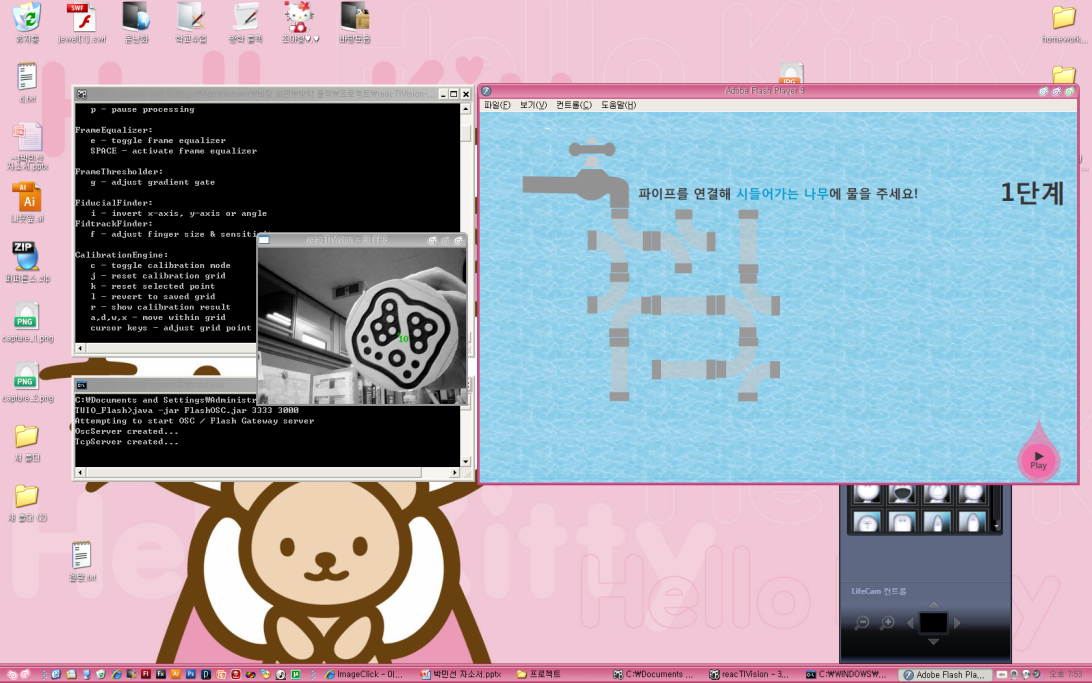 Action Script와 ReacTIVision을 
이용한 Multi touch 환경 콘텐츠 제작중 

주제  : 물 오염,  지구 온난화
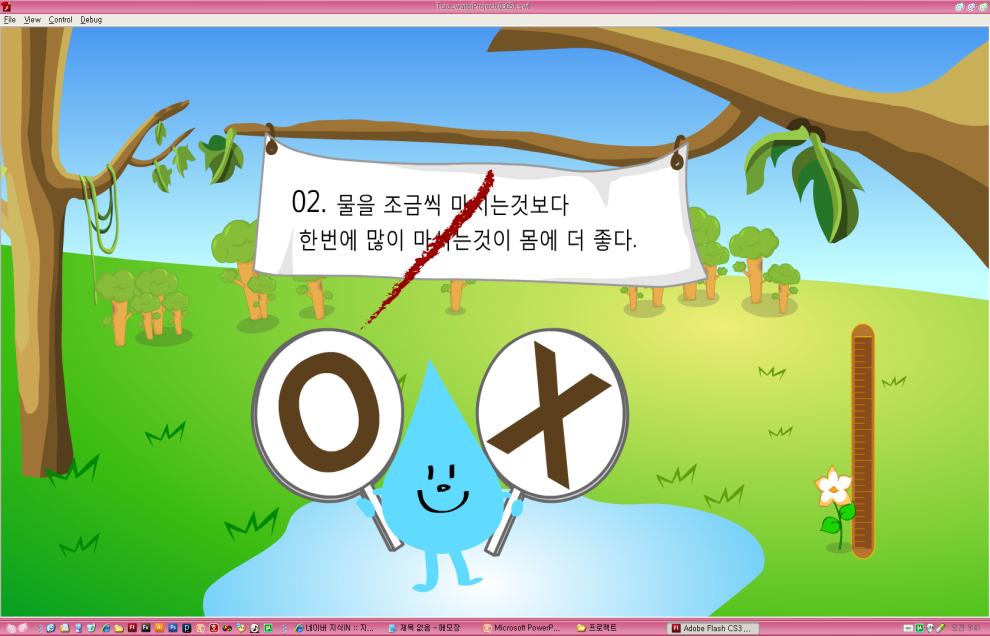 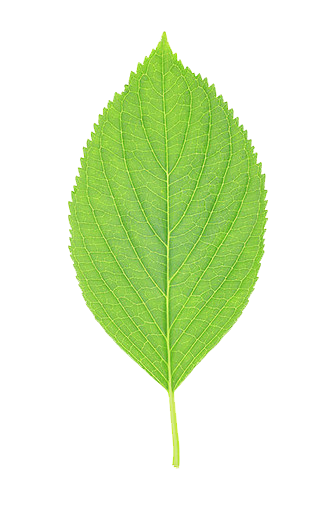 Dongseo Univ. 20071592 Park minsun
5
Introduce    Project    Ongoing project   After graduating from   Project Plan
After the graduation
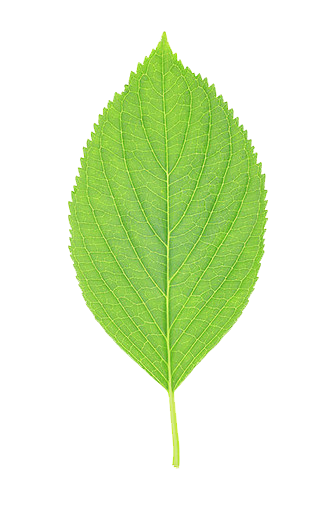 Dongseo Univ. 20071592 Park minsun
6
Introduce    Project    Ongoing project    After the graduationoject Plan
Project Plan
Mouse, Camera를 
이용해 구현 예정
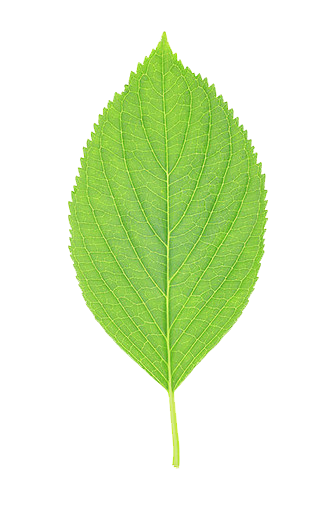 Dongseo Univ. 20071592 Park minsun
7
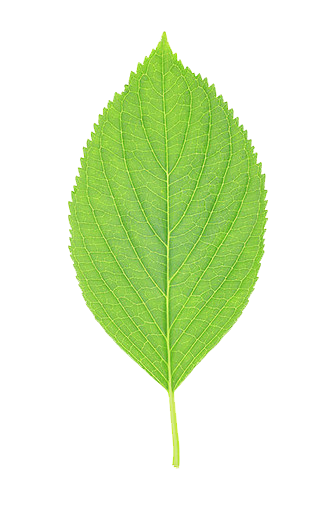 Thanks 
for listening to my presentation.